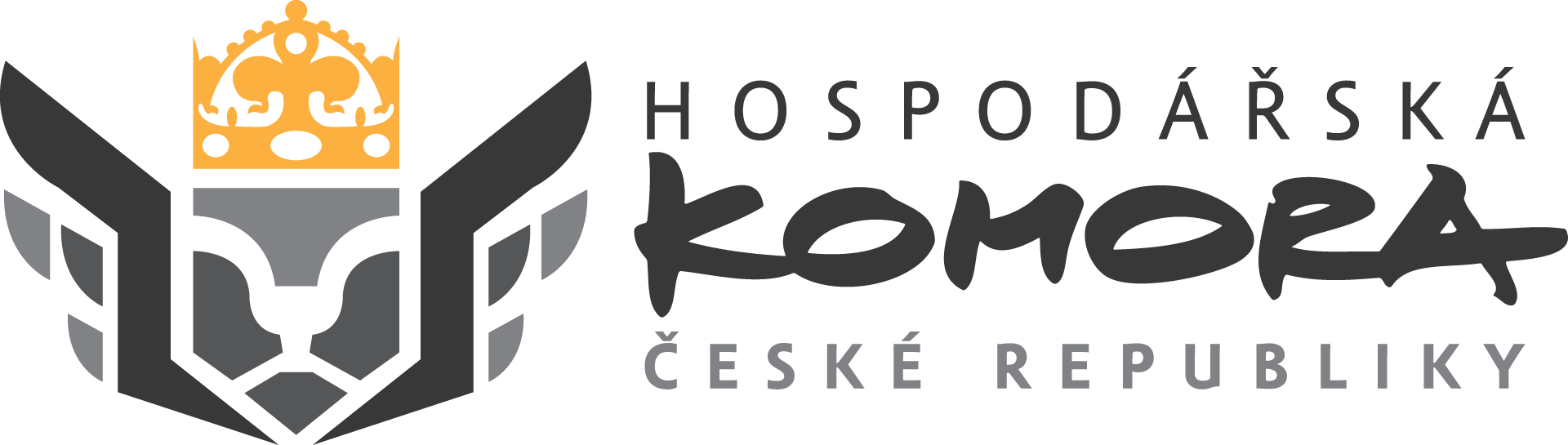 EXPORTNÍ FORUM
ENERGETICKÁ STRATEGIE ČESKA
TÁBOR 9. 4. 2025
JUDr. ZUZANA KREJČIŘÍKOVÁ
VIZE | STRATEGIE | PARTNERSTVÍ
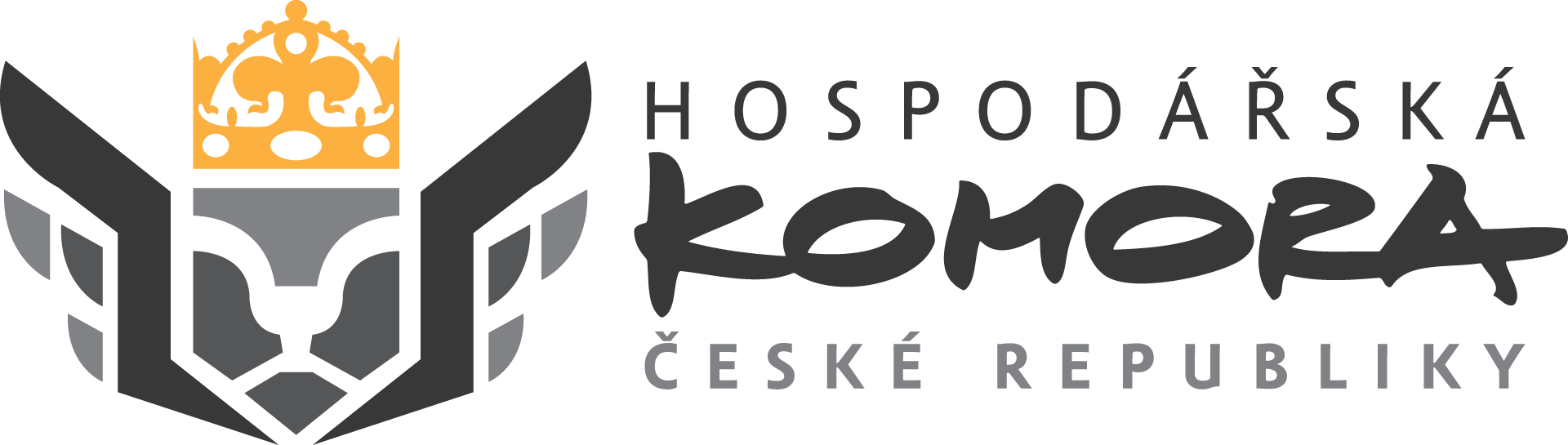 SEK JE AKTUÁLNĚ OBSOLENTNÍM DOKUMENT
Institut SEK 
ukotven zákonem 406/2000 Sb.
strategický dokument vyjadřující cíle státu v nakládání s energií v souladu se zásadami trvale udržitelného rozvoje, zajištěním bezpečnosti dodávek energie konkurenceschopnosti hospodářství a sociální přijatelnosti pro obyvatelstvo
přijímán na období 25 let
MPO jednou za 5 let provede vyhodnocení a navrhne případnou aktualizaci
Zadání poslední aktualizace SEK (2/24)
úspěšně projít procesem dekarbonizace při zachování energetické bezpečnosti a konkurenceschopnosti
zajistit bezpečný a sociálně přijatelný odchod od uhlí (2033)
modelovat vývoj energetického mixu, definovat vhodné nástroje pro splnění vytyčených cílů
vytvářit podmínky pro realizaci nutných investicí v sektoru energetiky
18. 12. 2024 Vláda ČR odložila projednání SEK a zrušila termín schválení
Platný SEK (z roku 2015) je 10 let stará strategie nezohledňující
potřebu dekarbonizace dle schválených cílů (Zelená dohoda pro Evropu, legislativní balíček Ff55)
lepší připravenost v případě nečekaných krizí (energetických)
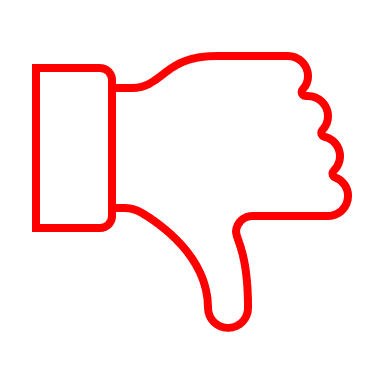 VIZE | STRATEGIE | PARTNERSTVÍ
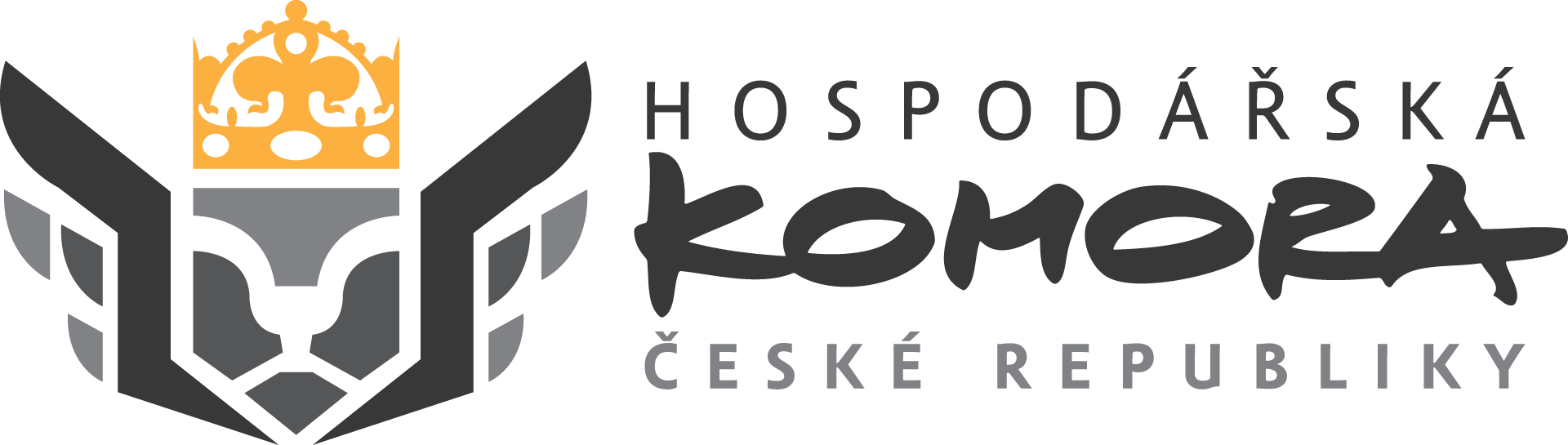 ČR má další strategické dokumenty
Hospodářská strategie ČR 

schváleno 10. 10. 2024
základní pilíř pro formování hospodářské politiky státu do roku 2040
energetika: 
vyřešit „energetické trilema“ – zajistit bezpečné (z hlediska stability a spolehlivosti), cenově dostupné a environmentálně udržitelné zásobování energií, 
nutnost úpravy legislativy:
dokončit proces novelizace energetického zákona (ukotvení akumulace, flexibility a agregace),
přijmout nový energetický zákon, který bude vytvářet přehledný legislativní a regulatorní rámec pro nový model energetického trhu s důrazem na plnění závazných cílů v oblasti dekarbonizace,
vymezit oblasti pro zrychlené zavádění obnovitelných zdrojů energie, 
realizovat opatření směřující k postupné náhradě zemního plynu nízkouhlíkovými a obnovitelnými plyny,
Národní klimaticko-energetický plán 

schváleno 18. 12. 2024)
zaměření na dekarbonizaci ekonomiky a plnění evropských klimaticko-energetických cílů 2030,
Cíle:
zvýšení výroby elektřiny z OZE (30,1 %),
realizace jádra (nové bloky), 
energetické úspory (852 PJ konečné spotřeby)
snížení emisí skleníkových plynů v souladu s balíčkem „Fit for 55“,
VIZE | STRATEGIE | PARTNERSTVÍ
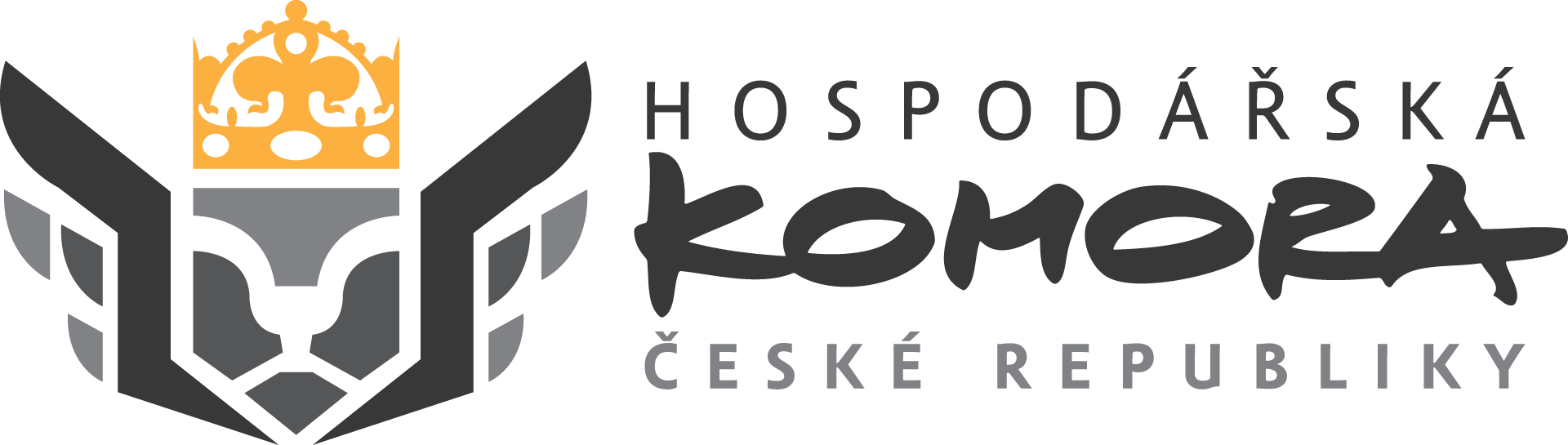 DOŠLO K DŮLEŽITÉ MODERNIZACI LEGSILATIVY…



Zákon o urychlení výstaby
jádro - zavedení definice stavby pro energetickou bezpečnost, ukotven institut CfD, ukotven mechanismus bezpečnostní výjimky, 
těžba - vymezeny kritické suroviny, strategická ložiska, institutu veřejného zájmu u kritických surovin, možnost vyvlastnění pro těžbu, zkrácení lhůt a možnosti obstrukčního jednání, 
strategické investiční stavby - doplněny lokality pro gigafactory, procesní úpravy zrychlení povolování,
energetika - posílení kontroly státu nad energetickými strategickými celky, u 110 kV nebude v rámci vyvlastňovacího řízení možné podat odvolání proti mezitímnímu rozhodnutí, zmírněna potřeba zjišťovacího řízení pro VTE
LEX OZE IIIZE III
ochrana zákazníků (limitace smluvních pokut, pravidla vyúčtování, omezující ustanovení ve smlouvách), ​
zdrojová přiměřenost (povinnosti výrobců elektřiny při přerušení/ukončení činnosti, kapacitního mechanismus) - dále v Lex plyn,​
sdílení elektřiny, poskytování flexibility a agregace (pojmy a definice, pravidla pro využití a poskytování, údaje a jejich předávání, práva a povinnosti účastníků trhu s elektřinou), ​
transpozice směrnice RED III (obnovitelný vodík nebiologického původu v průmyslu, pokročilý biometan v dopravě, kreditový systém na elektřinu z OZE v dopravě),​
transpozice plynárenského balíčku (vodíková přepravní soustava),​
úpravy záruk původu či stavebního zákona (reakce na poznatky z praxe) ​
další témata (postupy u DPI, ochranná pásma, leg - tech úpravy, účinnosti, provozní podpory z hodinové na čtvrthodinovou cenu). ​
LEX PLYN 
cílem zajistit přechod velkých uhelných zdrojů na zdroje využívající zemní plyn
zjednodušení a zrychlení povolovacích procesů výstavby plynových elektráren s výkonem nad 100 MW)
nová pravomoc ERÚ uložit povinnost nad rámec licence výrobci elektřiny, 
nová pravomoc vlády řešit rozpory mezi stavebním úřadem a dotčenými orgány mj. u staveb těžební nebo energetické infrastruktury,
zákaz mařičů a možnost vyvlastnění pozemků pro strategické stavby,
VIZE | STRATEGIE | PARTNERSTVÍ
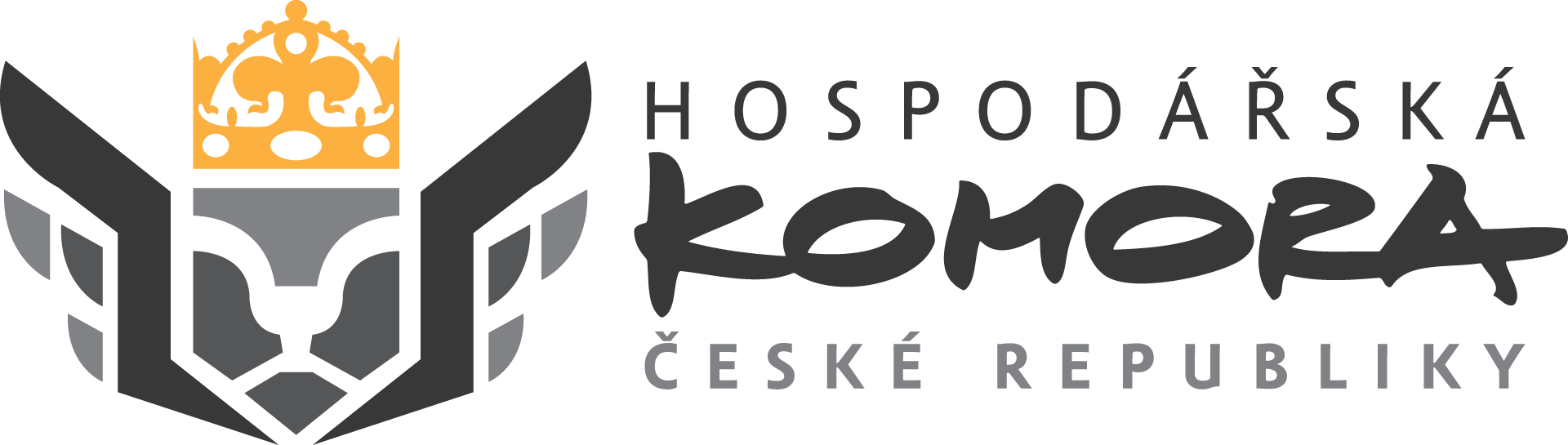 …NICMÉNĚ JE nevyhnutelné PŘIJMOUT DALŠÍ ÚPRAVY
apoliticky dokončit proces aktualizace SEK jako klíčové národní dlouhodobé strategie

připravit a implementovat kapacitní mechanismy pro zajištění zdrojové přiměřenosti při řízeném odklonu energetického využívání uhlí,

dokončit proces vymezení tzv. akceleračních zón pro výstavbu OZE, přijmout zákon

urychlit a navýšit výstavbu přeshraničního propojení

zajistit evropské finanční zdroje pro pokračování transformace hospodářství i v období po roce 2030
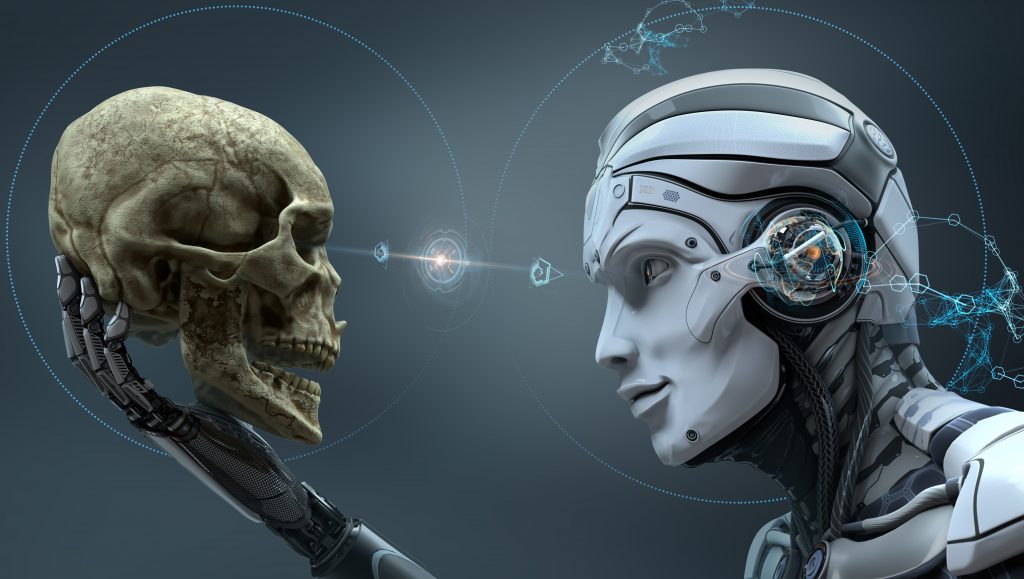 VIZE | STRATEGIE | PARTNERSTVÍ
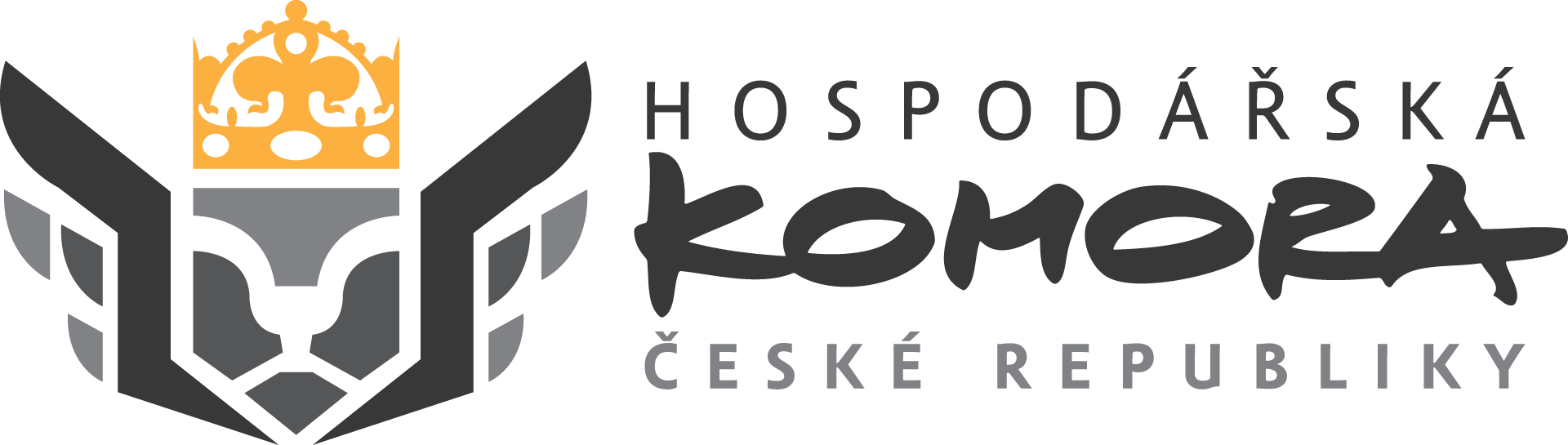 Děkuji za pozornost
VIZE | STRATEGIE | PARTNERSTVÍ